© R. KYES
Demography
-  The study of population structure and composition

Demography can be divided into two distinct areas of study.
  1) Demographic Structure
  2) Life-History Processes
Demographic Structure
Group Size -  number of animals in a group.
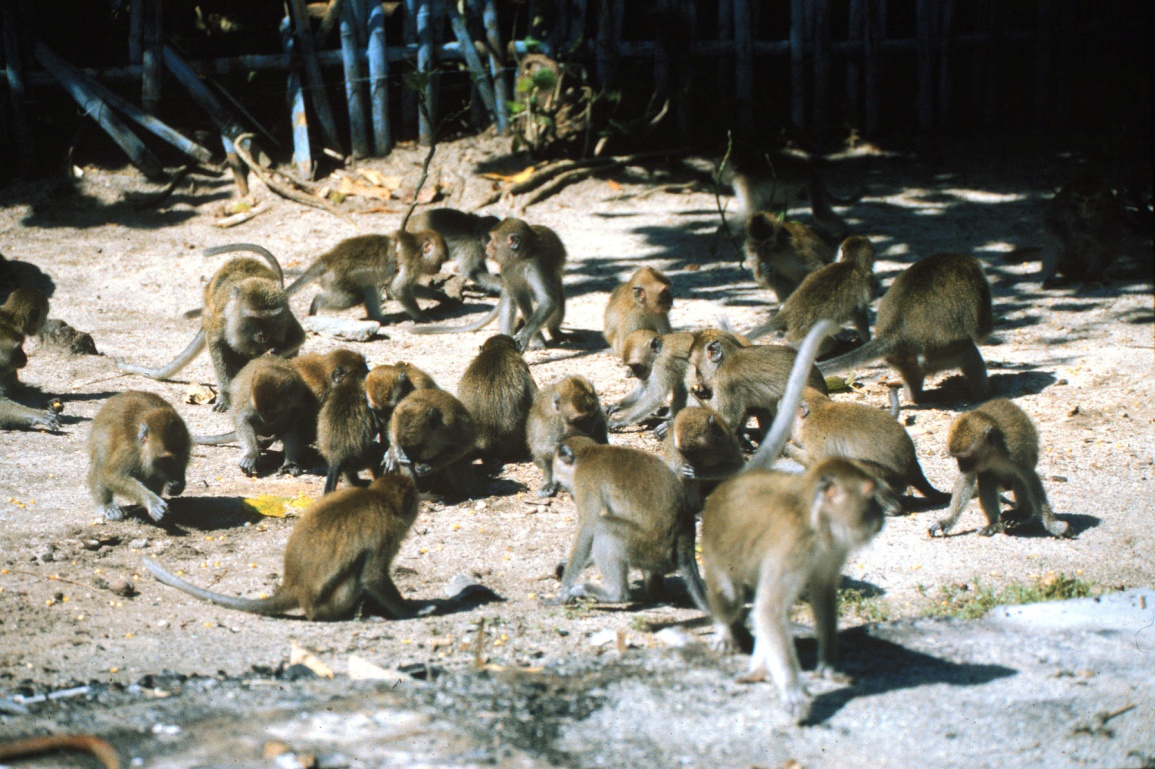 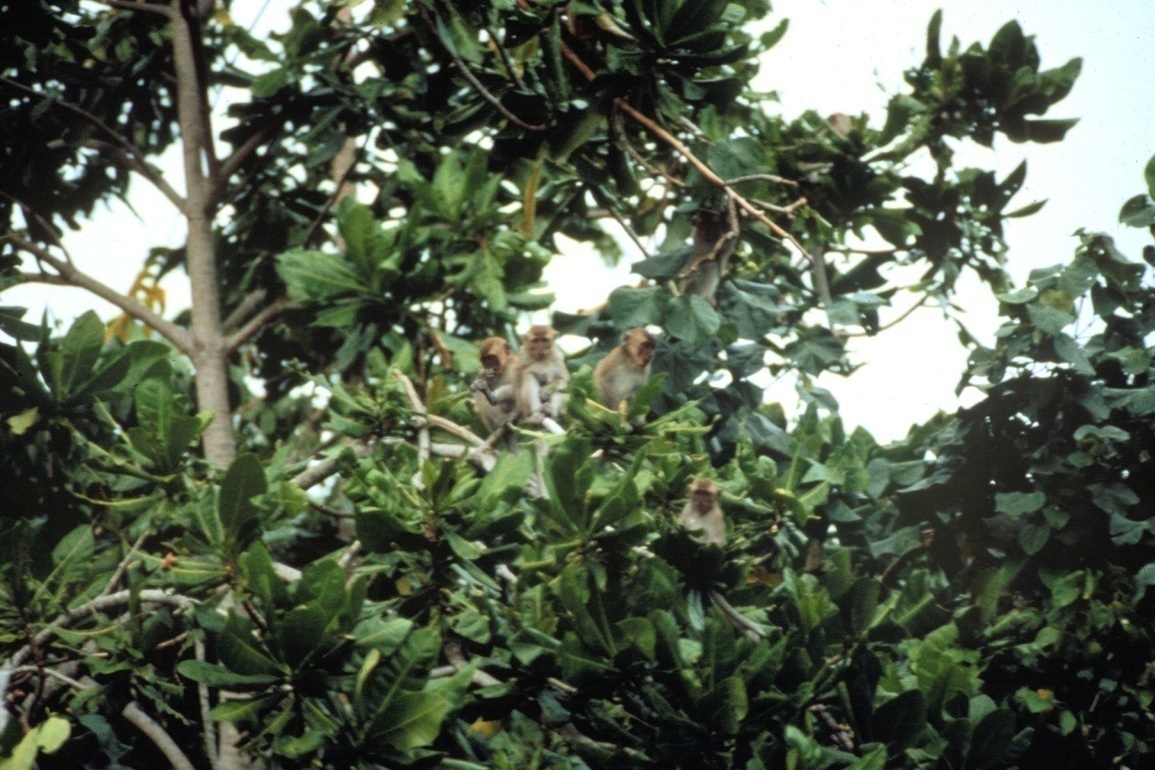 Group size count while crossing in trees
Demographic Structure
Group Size -  number of animals in a group.
Group Composition - number of animal of each age/sex class.
				(Infants, Juveniles, Subadults, Adults)
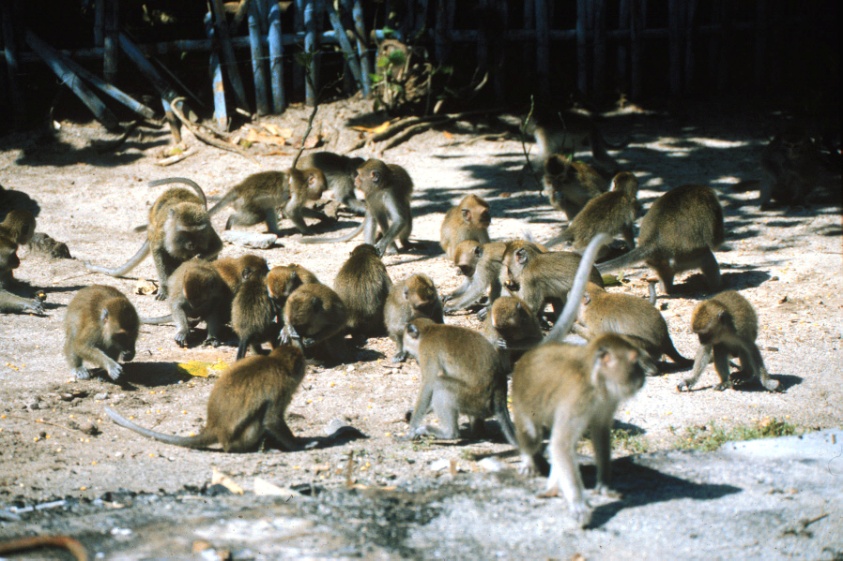 Demographic Structure
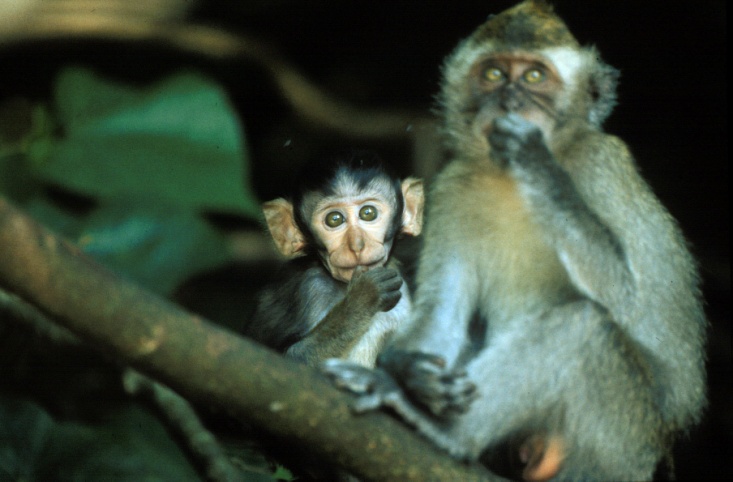 Infants:        birth - 1 yrs 

Juveniles:    1 - ~3.5 yrs

Subadults: ~3.5 - ~4.5 yrs

Adults:       ~4.5 / 5 yrs
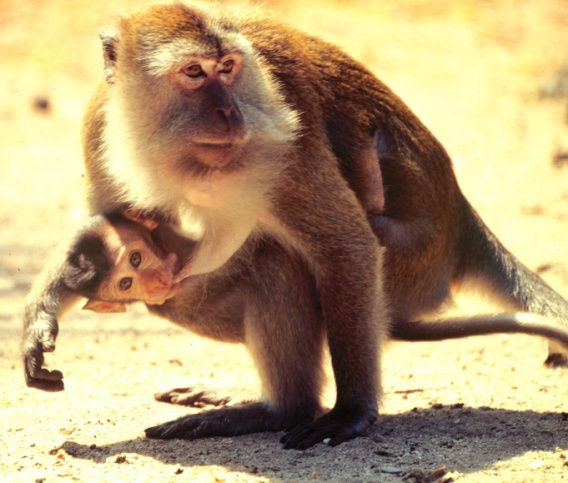 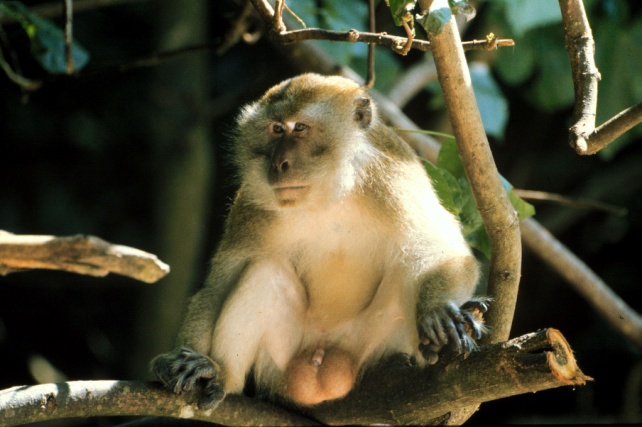 Demographic Structure
Types of Group Composition:
 Solitary species (e.g., Orangutan) ???
Demographic Structure
Types of Group Composition:
 Solitary species (e.g., Orangutan) ???
 “Monogamous” Family Group (e.g., tamarins, gibbons)
Demographic Structure
Types of Group Composition:
 Solitary species (e.g., Orangutan) ???
 “Monogamous” family group (e.g., tamarins, gibbons)
 One-male / multi-female grp (e.g., hanuman langur, hamadryas baboon)
Demographic Structure
Types of Group Composition:
 Solitary species (e.g., Orangutan) ???
 “Monogamous” family group (e.g., tamarins, gibbons)
 One-male /multi-female grp (e.g., hanuman langur, hamadryas baboon)                                                    
 Multi-male /multi female group (e.g., macaques, etc.)
Life-History Processes
- The factors that maintain group size and composition

  Birth and Death rates
  Migration  (immigration [in]  and emigration [out])

note:  various environmental factors can also influence group size
           e.g., food abundance.
Life-History Processes
These factors at represented in the following model:
		B     		I     		D     		E
	        birth	 immigration	       death	    emigration
Life-History Processes
These factors at represented in the following model:
		B     		I     		D     		E
	        birth	 immigration	       death	    emigration
	    50%:50%
Life-History Processes
These factors at represented in the following model:
		B     		I     		D     		E
	        birth	 immigration	       death	    emigration
	    50%:50%					subadult males

			          
				    higher % of young males 
				      compared to females